Les institutions, les professionnel∙le∙s, les parents : mais qui est déviant ?
Jonathan COLLIN
Anthropologue (PhD)
Rhéseau, Tournai, 3 avril 2025
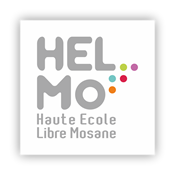 Le programme
Présentation de la conférence : 
Cette conférence visera à amener un questionnement sur les normes plurielles de parentalité véhiculées au sein de la société belge et une réflexion sur CE QUI est considéré comme normal ou est étiqueté comme déviant par d’autres parents, par les professionnel∙le∙s ou par les institutions. Cette conférence prendra appui sur des constats faits et des pistes d’actions imaginées au départ de terrains réalisés dans des institutions de soutien à la parentalité. L’objectif sera alors de tenter de répondre à la question suivante : qu’est-ce qui guide et pourrait guider l’accompagnement des professionnel∙le∙s face à la pluralité des profils des familles ?
J. Collin - Conférence Rhéseau - Tournai - 3 avril 2025
2
Définir la déviance
Howard Becker (2020) considère que trois éléments doivent être réunis pour que l’on puisse parler de déviance : 
1)	L’existence d’une norme (créée par les groupes sociaux).
2)	La transgression de cette norme par un individu.
3)	Une réaction sociale à cette transgression.
J. Collin - Conférence Rhéseau - Tournai - 3 avril 2025
3
La place du père : observations
Le père est très présent et bien engagé dans les échanges verbaux avec la médecin. Bien que le père soit fortement présent et réponde à nombre de questions, la médecin s’adresse davantage à la mère et cela se manifeste par l’orientation de son corps et de son regard, dirigés vers la mère. Le papa maîtrise pourtant parfaitement le processus de l’hospitalisation et les soins qui ont dû être prodigués récemment à leur fille. Il dresse ainsi un rapport assez précis à la médecin.
J. Collin - Conférence Rhéseau - Tournai - 3 avril 2025
4
Faire passer le message : observation 1
La médecin questionne la maman sur le contenu des assiettes, en relevant qu’il y a une forme de mimétisme concernant ce que Mattéo mange. Il doit goûter ce que maman mange. La médecin enchaîne ensuite sur la stimulation de l’enfant. Elle recommande à la maman de lui lire beaucoup d’histoires, de parler beaucoup, de couper les écrans et les sons pour éviter les retards de langage. La médecin conclut ses recommandations par une phrase prononcée énergiquement : « On le stimule bien ! ».
J. Collin - Conférence Rhéseau - Tournai - 3 avril 2025
5
Faire passer le message : observation 2
PEP’s : « Pour les aliments à donner, vous savez ? »
Le papa répond avec une pointe de légèreté dans la voix : « Je lui donne du coca tous les jours. »
PEP’s : « Et des frites trois fois par semaine. »
J. Collin - Conférence Rhéseau - Tournai - 3 avril 2025
6
Education non genrée
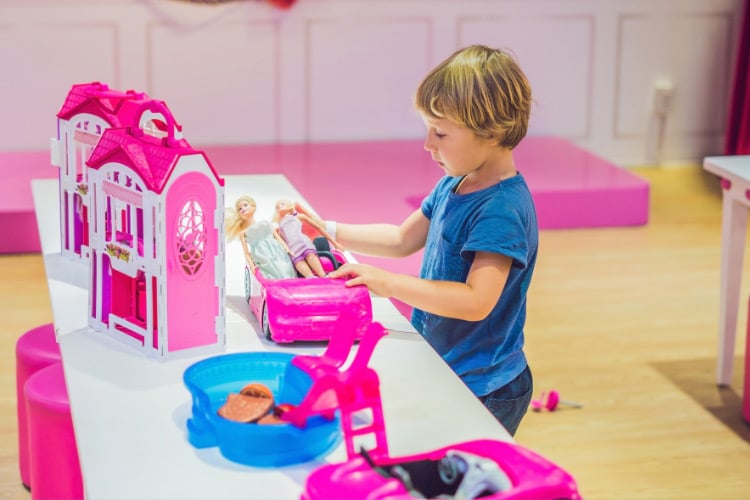 J. Collin - Conférence Rhéseau - Tournai - 3 avril 2025
7
Conclusion et invitation à la réflexion
« Tous les groupes sociaux instituent des normes et s’efforcent de les faire appliquer, au moins à certains moments et dans certaines circonstances. Les normes sociales définissent des situations et les modes de comportement appropriés à celles-ci : certaines actions sont prescrites (ce qui est ‘bien’), d’autres sont interdites (ce qui est ‘mal’). Quand un individu est supposé avoir transgressé une norme en vigueur, il peut se faire qu’il soit perçu comme un type particulier d’individu, auquel on ne peut faire confiance pour vivre selon les normes sur lesquelles le groupe s’accorde. Cet individu est considéré comme étranger au groupe [outsider]. » (Becker, 2020, 25)
J. Collin - Conférence Rhéseau - Tournai - 3 avril 2025
8
Conclusion et invitation à la réflexion
« Mais l’individu qui est ainsi étiqueté comme étranger au groupe peut voir les choses autrement. Il se peut qu’il n’accepte pas la norme selon laquelle on le juge ou qu’il dénie à ceux qui le jugent la compétence ou la légitimité pour le faire. Il en découle un deuxième sens du terme [outsider] : le transgresseur peut estimer que ses juges sont étrangers à son univers. » (Becker, 2020, 25)
J. Collin - Conférence Rhéseau - Tournai - 3 avril 2025
9
Questions ?
Contact : jonathan.collin@vinci.be
j.collin@helmo.be
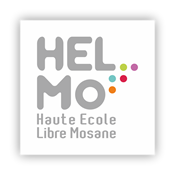